CHAPTER 5 Trees
All the programs in this file are selected from
	Ellis Horowitz, Sartaj Sahni, and Susan Anderson-Freed
	“Fundamentals of Data Structures in C”,
	Computer Science Press, 1992.
Trees
Root
leaf
Definition of Tree
A tree is a finite set of one or more nodes such that:
There is a specially designated node called the root.
The remaining nodes are partitioned into n>=0 disjoint sets T1, ..., Tn, where each of these sets is a tree.
We call T1, ..., Tn the subtrees of the root.
Level and Depth
Level

1

2

3

4
node (13)
degree of a node
leaf (terminal)
nonterminal
parent
children
sibling
degree of a tree (3)
ancestor
level of a node
height of a tree (4)
3
1
2
2
1
2
3
2
3
3
2
3
3
1
3
0
3
0
0
0
0
4
0
4
4
0
Terminology
The degree of a node is the number of subtreesof the node
The degree of A is 3; the degree of C is 1.
The node with degree 0 is a leaf or terminal node.
A node that has subtrees is the parent of the roots of the subtrees.
The roots of these subtrees are the children of the node.
Children of the same parent are siblings.
The ancestors  of a node are all the nodes along the path from the root to the node.
Representation of Trees
List Representation
( A ( B ( E ( K, L ), F ), C ( G ), D ( H ( M ), I, J ) ) )
The root comes first, followed by a list of sub-trees
data
link 1
link 2
...
link n
How many link fields are
 needed in such a representation?
data
A
right sibling
left child
D
C
B
J
I
H
G
F
E
M
L
K
Left Child - Right Sibling
*Figure 5.6: Left child-right child tree representation of a tree (p.191)
A
B
C
E
D
G
F
K
H
L
M
I
J
Binary Trees
A binary tree is a finite set of nodes that is either empty or consists of a root and two disjoint binary trees called the left subtree and the right subtree.
Any tree can be transformed into binary tree.
by left child-right sibling representation
The left subtree and the right subtree are distinguished.
Samples of Trees
A
A
A
B
B
B
C
C
F
G
D
E
D
E
H
I
Complete Binary Tree
1
2
Skewed Binary Tree
3
4
5
Maximum Number of Nodes in BT
The maximum number of nodes on level i of a binary tree is 2i-1, i>=1.
The maximum nubmer of nodes in a binary tree of depth k is 2k-1, k>=1.
i-1
Prove by induction.
Relations between Number ofLeaf Nodes and Nodes of Degree 2
For any nonempty binary tree, T, if n0 is the number of leaf nodes and n2 the number of nodes of degree 2, then n0=n2+1
 proof:
    Let n and B denote the total number of nodes &
    branches in T.
    Let n0, n1, n2 represent the nodes with no children, 
    single child, and two children respectively.
    n= n0+n1+n2, B+1=n,  B=n1+2n2 ==> n1+2n2+1= n,
    n1+2n2+1= n0+n1+n2 ==> n0=n2+1
Full BT VS Complete BT
A full binary tree of depth k is a binary tree of depth k having 2 -1 nodes, k>=0.
A binary tree with n nodes and depth k is complete iff its nodes correspond to the nodes numbered from 1 to n in the full binary tree of depth k.
k
A
A
B
C
B
C
F
G
G
E
D
F
D
E
N
O
M
L
J
I
K
H
H
I
Complete binary tree
Full binary tree of depth 4
Binary Tree Representations
If a complete binary tree with n nodes (depth =log n + 1) is represented sequentially, then forany node with index i, 1<=i<=n, we have:
parent(i) is at i/2 if i!=1. If i=1, i is at the root and has no parent.
left_child(i) ia at 2i if 2i<=n. If 2i>n, then i has noleft child.
right_child(i) ia at 2i+1 if 2i +1 <=n. If 2i +1 >n, then i has no right child.
Sequential Representation
[1]
[2]
[3]
[4]
[5]
[6]
[7]
[8]
[9]
A
A
B
B
C
C
F
G
D
E
D
E
H
I
A
B
C
D
E
F
G
H
I
(1) waste space
(2) insertion/deletion
     problem
[1]
[2]
[3]
[4]
[5]
[6]
[7]
[8]
[9]
.
[16]
A
B
--
C
--
--
--
D
--
.
E
Linked Representation
typedef struct node *tree_pointer;
typedef struct node {
 int data;
 tree_pointer left_child, right_child;
};
data
right_child
left_child
data
right_child
left_child
Binary Tree Traversals
Let L, V, and R stand for moving left, visiting the node, and moving right.
There are six possible combinations of traversal
LVR, LRV, VLR, VRL, RVL, RLV
Adopt convention that we traverse left before right, only 3 traversals remain
LVR, LRV, VLR
inorder, postorder, preorder
+
*
E
*
D
C
/
B
A
Arithmetic Expression Using BT
inorder traversal
A / B * C * D + E
infix expression
preorder traversal
+ * * / A B C D E
prefix expression
postorder traversal
A B / C * D * E +
postfix expression
level order traversal
+ * E * D / C A B
Inorder Traversal (recursive version)
void inorder(tree_pointer ptr)
/* inorder tree traversal */
{
    if (ptr) {
        inorder(ptr->left_child);
        printf(“%d”, ptr->data);
        indorder(ptr->right_child);
    }
}
A / B * C * D + E
Preorder Traversal (recursive version)
void preorder(tree_pointer ptr)
/* preorder tree traversal */
{
    if (ptr) {
        printf(“%d”, ptr->data);
        preorder(ptr->left_child);
        predorder(ptr->right_child);
    }
}
+ * * / A B C D E
Postorder Traversal (recursive version)
void postorder(tree_pointer ptr)
/* postorder tree traversal */
{
    if (ptr) {
        postorder(ptr->left_child);
        postdorder(ptr->right_child);
        printf(“%d”, ptr->data);
    }
}
A B / C * D * E +
Iterative Inorder Traversal(using stack)
void iter_inorder(tree_pointer node)
{
  int top= -1; /* initialize stack */
  tree_pointer stack[MAX_STACK_SIZE];
  for (;;) {
   for (; node; node=node->left_child)
     add(&top, node);/* add to stack */
   node= delete(&top); 
                /* delete from stack */
   if (!node) break; /* empty stack */
   printf(“%D”, node->data);
   node = node->right_child;
 }
}
O(n)
Trace Operations of Inorder Traversal
Level Order Traversal(using queue)
void level_order(tree_pointer ptr)
/* level order tree traversal */
{
  int front = rear = 0;
  tree_pointer queue[MAX_QUEUE_SIZE];
  if (!ptr) return; /* empty queue */
  addq(front, &rear, ptr);
  for (;;) {
    ptr = deleteq(&front, rear);
if (ptr) {
      printf(“%d”, ptr->data);
      if (ptr->left_child)
        addq(front, &rear, 
                     ptr->left_child);
      if (ptr->right_child)
        addq(front, &rear, 
                     ptr->right_child);
    }
    else break;
  }
}
+ * E * D / C A B
Copying Binary Trees
tree_poointer copy(tree_pointer original)
{
tree_pointer temp;
if (original) {
 temp=(tree_pointer) malloc(sizeof(node));
 if (IS_FULL(temp)) {
   fprintf(stderr, “the memory is full\n”);
   exit(1);
 }
 temp->left_child=copy(original->left_child);
 temp->right_child=copy(original->right_child);
 temp->data=original->data;
 return temp;
}
return NULL;
}
postorder
Equality of Binary Trees
the same topology and data
int equal(tree_pointer first, tree_pointer second)
{
/* function returns FALSE if the binary trees first and
   second are not equal, otherwise it returns TRUE */

  return ((!first && !second) || (first && second &&              
       (first->data == second->data) &&
       equal(first->left_child, second->left_child) &&
       equal(first->right_child, second->right_child)))
}
Propositional Calculus Expression
A variable is an expression.
If x and y are expressions, then ¬x, xy, xy are expressions.
Parentheses can be used to alter the normal order of evaluation (¬ >  > ).
Example: x1  (x2  ¬x3)
satisfiability problem: Is there an assignment to make an expression true?
(x1  ¬x2)  (¬ x1  x3)  ¬x3
(t,t,t)
(t,t,f)
(t,f,t)
(t,f,f)
(f,t,t)
(f,t,f)
(f,f,t)
(f,f,f)

2n possible combinations
for n variables




X3

X1


X3
X2
X1
postorder traversal (postfix evaluation)
node structure
left_child       data           value       right_child
typedef emun {not, and, or, true, false } logical;typedef struct node *tree_pointer;typedef struct node {             tree_pointer  list_child;             logical          data;             short int        value;             tree_pointer  right_child;             } ;
First version of satisfiability algorithm
for (all 2n possible combinations) {      generate the next combination;      replace the variables by their values;      evaluate root by traversing it in postorder;      if (root->value) {             printf(<combination>);             return;  }}printf(“No satisfiable combination \n”);
Post-order-eval function
void post_order_eval(tree_pointer node){/* modified post order traversal to evaluate a propositional calculus tree */    if (node) {        post_order_eval(node->left_child);        post_order_eval(node->right_child);        switch(node->data) {           case not:  node->value =                   !node->right_child->value;                   break;
case and:     node->value =               node->right_child->value &&               node->left_child->value;               break;       case or:        node->value =               node->right_child->value | |               node->left_child->value;               break;        case true:    node->value = TRUE;               break;        case false:  node->value = FALSE;       }   }}
Threaded Binary Trees
Two many null pointers in current representationof binary trees    n: number of nodes    number of non-null links: n-1    total links: 2n    null links: 2n-(n-1)=n+1
Replace these null pointers with some useful “threads”.
Threaded Binary Trees (Continued)
If ptr->left_child is null, 
    replace it with a pointer to the node that would be 
    visited before ptr in an inorder traversal

If ptr->right_child is null, 
    replace it with a pointer to the node that would be 
    visited after ptr in an inorder traversal
A
C
B
G
F
E
D
I
H
A Threaded Binary Tree
root
dangling
dangling
inorder traversal:
H, D, I, B, E, A, F, C, G
Data Structures for Threaded BT
FALSE
left_thread     left_child       data        right_child    right_thread


TRUE
FALSE: child
TRUE: thread
typedef struct threaded_tree *threaded_pointer;
typedef struct threaded_tree {
    short int left_thread;
    threaded_pointer left_child;
    char data;
    threaded_pointer right_child;
    short int right_thread;  };
Memory Representation of A Threaded BT
root
--
f
f
A
f
f
C
B
f
f
f
f
G
F
E
t
D
t
t
t
t
f
t
f
I
H
t
t
t
t
Next Node in Threaded BT
threaded_pointer insucc(threaded_pointer tree)
{
  threaded_pointer temp;
  temp = tree->right_child;
  if (!tree->right_thread)
    while (!temp->left_thread) 
      temp = temp->left_child;
  return temp;
}
Inorder Traversal of Threaded BT
void tinorder(threaded_pointer tree)
{
/* traverse the threaded binary tree inorder */
    threaded_pointer temp = tree;
    for (;;) {
        temp = insucc(temp);
        if (temp==tree) break;
        printf(“%3c”, temp->data);
    }
}
O(n)
Inserting Nodes into Threaded BTs
Insert child as the right child of node parent
change parent->right_thread to FALSE
set child->left_thread and child->right_thread to TRUE
set child->left_child to point to parent
set child->right_child to parent->right_child
change parent->right_child to point to child
Examples
Insert a node D as a right child of B.
root
root
A
A
(1)
parent
B
parent
B
(3)
child
child
C
C
D
D
(2)
empty
*Figure 5.24: Insertion of child as a right child of parent in a threaded binary tree (p.217)
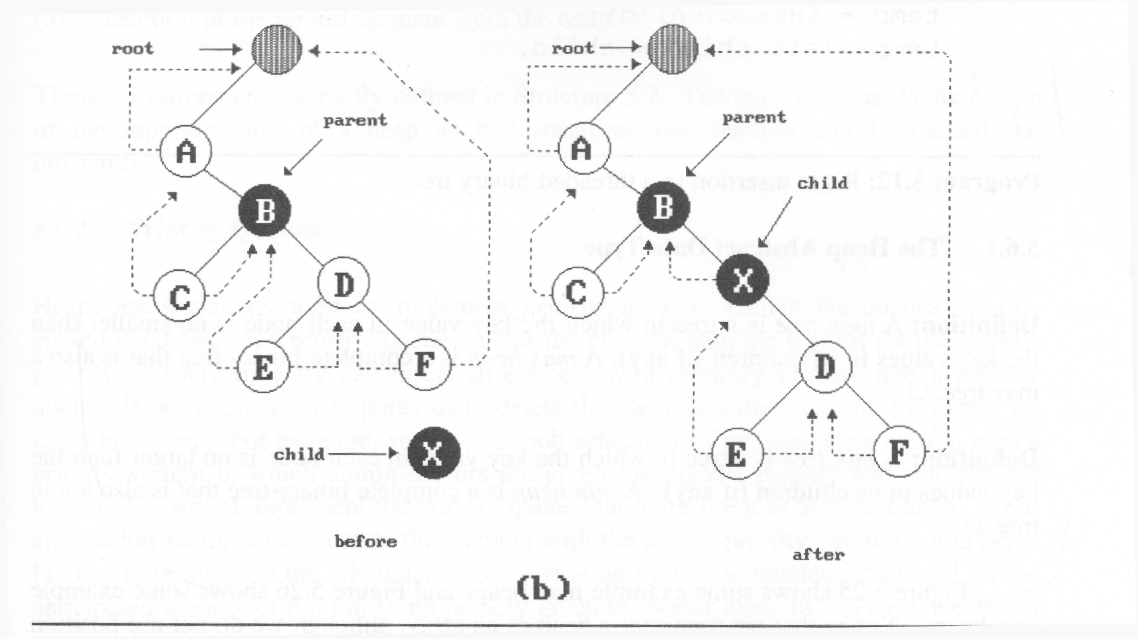 (3)
(1)
(2)
(4)
nonempty
Right Insertion in Threaded BTs
void insert_right(threaded_pointer parent,  
                  threaded_pointer child)
{
  threaded_pointer temp;
  child->right_child = parent->right_child;
  child->right_thread = parent->right_thread;
  child->left_child = parent;  case (a)
  child->left_thread = TRUE;
  parent->right_child = child;
  parent->right_thread = FALSE;
  if (!child->right_thread) { case (b)  temp = insucc(child);
    temp->left_child = child;
  }
}
(1)
(2)
(3)
(4)
Binary Search Tree
Heap
a min (max) element is deleted.  	O(log2n)
deletion of an arbitrary element  	O(n)
search for an arbitrary element 	O(n)
Binary search tree
 Every element has a unique key.
The keys in a nonempty left subtree (right subtree) are smaller (larger) than the key in the root of subtree.
The left and right subtrees are also binary search trees.
Examples of Binary Search Trees
60
30
20
70
40
25
5
12
80
65
22
2
15
10
Searching a Binary Search Tree
tree_pointer search(tree_pointer root,				   int key)
{
/* return a pointer to the node that contains key. If there is no such node, return NULL */

  if (!root) return NULL;
  if (key == root->data) return root;
  if (key < root->data) 
      return search(root->left_child,
                    key);
  return search(root->right_child,key);
}
Another Searching Algorithm
tree_pointer search2(tree_pointer tree, int key)
{
  while (tree) {
    if (key == tree->data) return tree;
    if (key < tree->data) 
        tree = tree->left_child;
    else tree = tree->right_child;
  }
  return NULL;
}
O(h)
Insert Node in Binary Search Tree
30
30
30
40
5
40
40
5
5
80
35
2
80
2
2
Insert 35
Insert 80
Insertion into A Binary Search Tree
void insert_node(tree_pointer *node, int num)
{tree_pointer ptr, 
      temp = modified_search(*node, num);
  if (temp || !(*node)) {
   ptr = (tree_pointer) malloc(sizeof(node));
   if (IS_FULL(ptr)) {
     fprintf(stderr, “The memory is full\n”);
     exit(1);
   }
   ptr->data = num;
   ptr->left_child = ptr->right_child = NULL;
   if (*node) 
     if (num<temp->data) temp->left_child=ptr;
        else temp->right_child = ptr;
   else *node = ptr;
  }
}
Deletion for A Binary Search Tree
1
leaf
node
30
80
5
T2
T1
1
2
2
X
T1
T2
Deletion for A Binary Search Tree
non-leaf
node
40
40
55
60
20
20
70
30
50
70
10
30
50
10
52
45
55
45
52
After deleting 60
Before deleting 60
1
2
T1
T3
T2
1
2‘
T1
T3
T2’